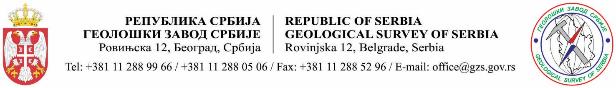 Палеонтологија
Методе које се могу применити 
у Геолошком заводу Србије
Палеонтологија је наука која проучава развој живог света на
Земљи у далекој прошлости (геолошкој)
- Палеонтолошка испитивања:
палеозојских,
мезозојских,
кенозојских и
квартарних седимената
макрофауна
макрофлоре
микрофауне
палеопалинологија
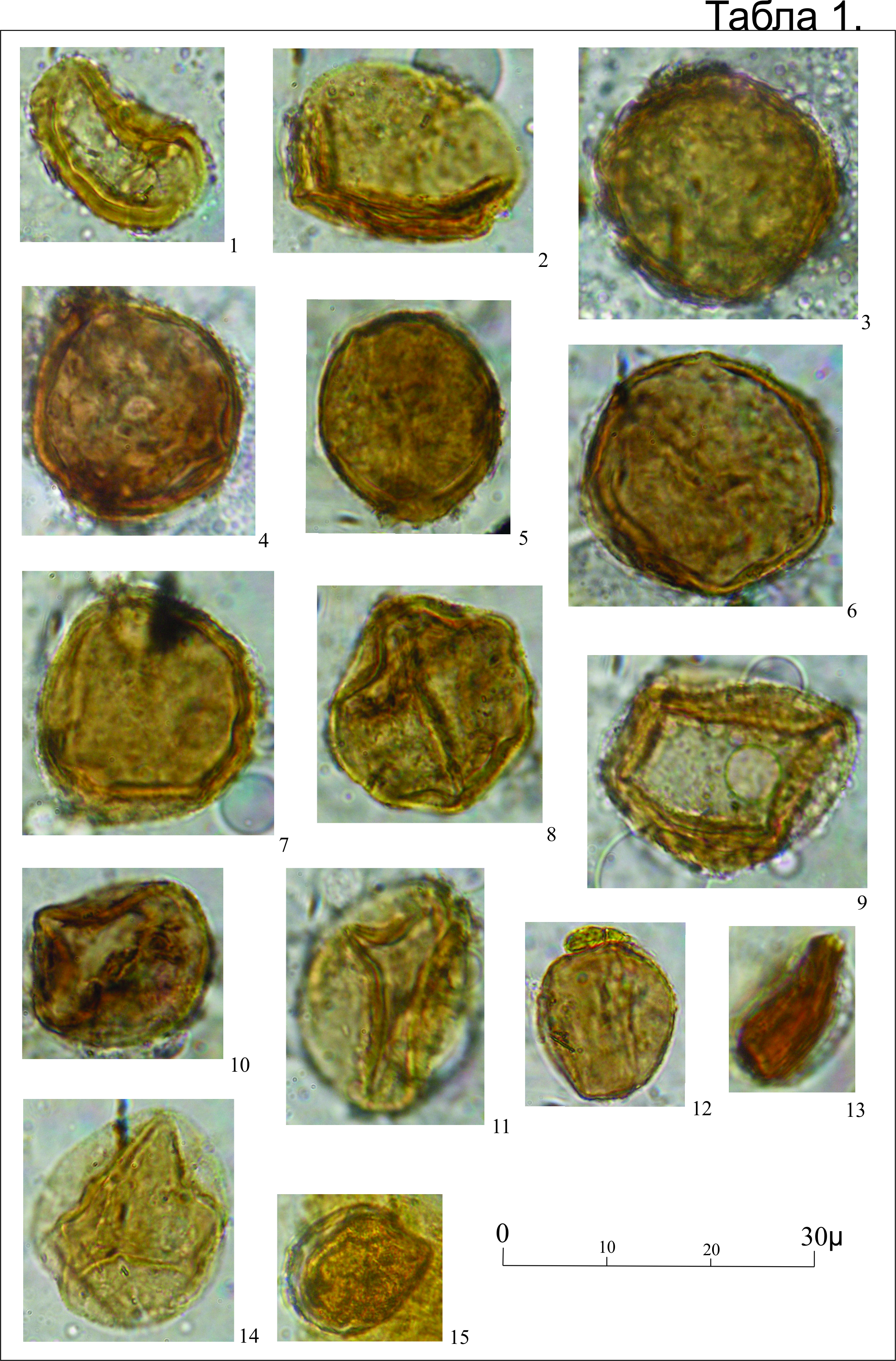 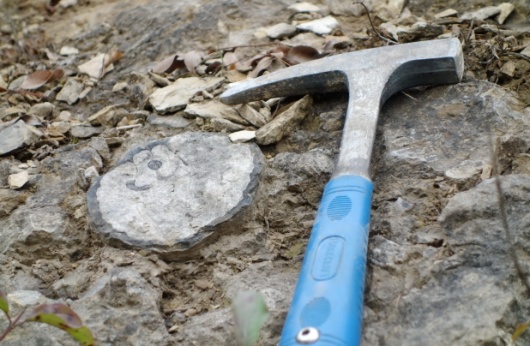 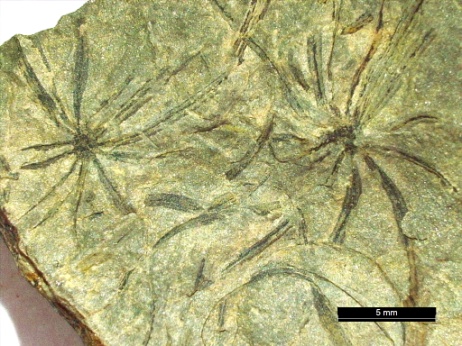 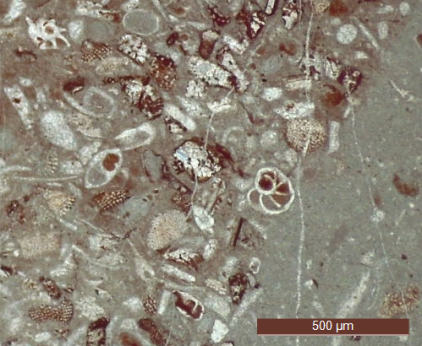 Методе које палеонтолози могу да примењују у Геолошком заводу Србије
1. Mетода провидних препарата за микропалеонтологију/палеопалинологију
- израда провидних препарата за микропалеонтологију
- израда провидних препарата за палеопалинологију
- детерминација и интрпретација добијених резултата
2. Шлем метода
- детерминација и интрпретација добијених резултата
3. метод орјентисаних пресека за различите групе организама
- детерминација и интрпретација добијених резултата
1. Mетода провидних препарата за микропалеонтологију/палеопалинологију
- израда провидних препарата за микропалеонтологију/палеопалинологију
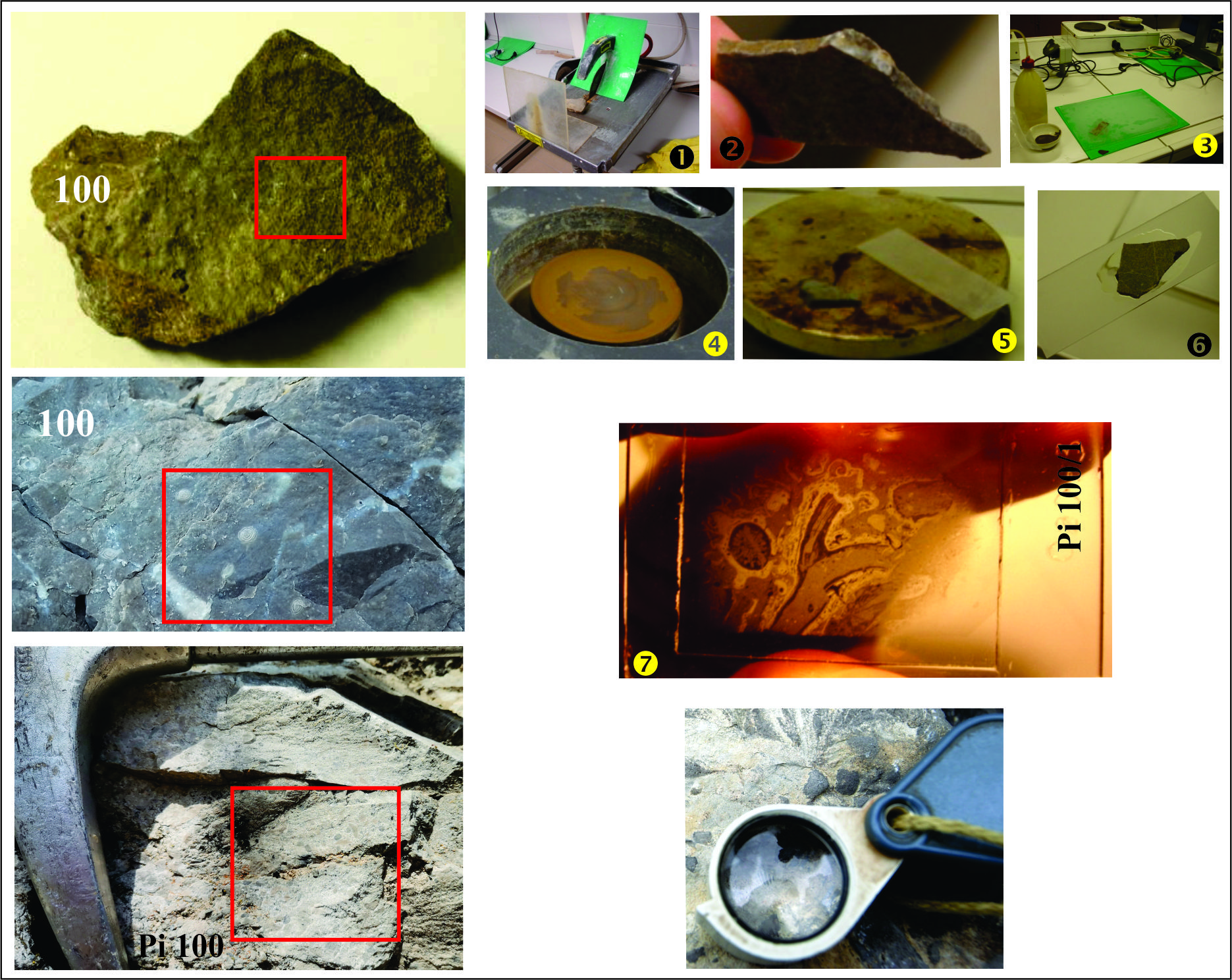 2. Шлем метода
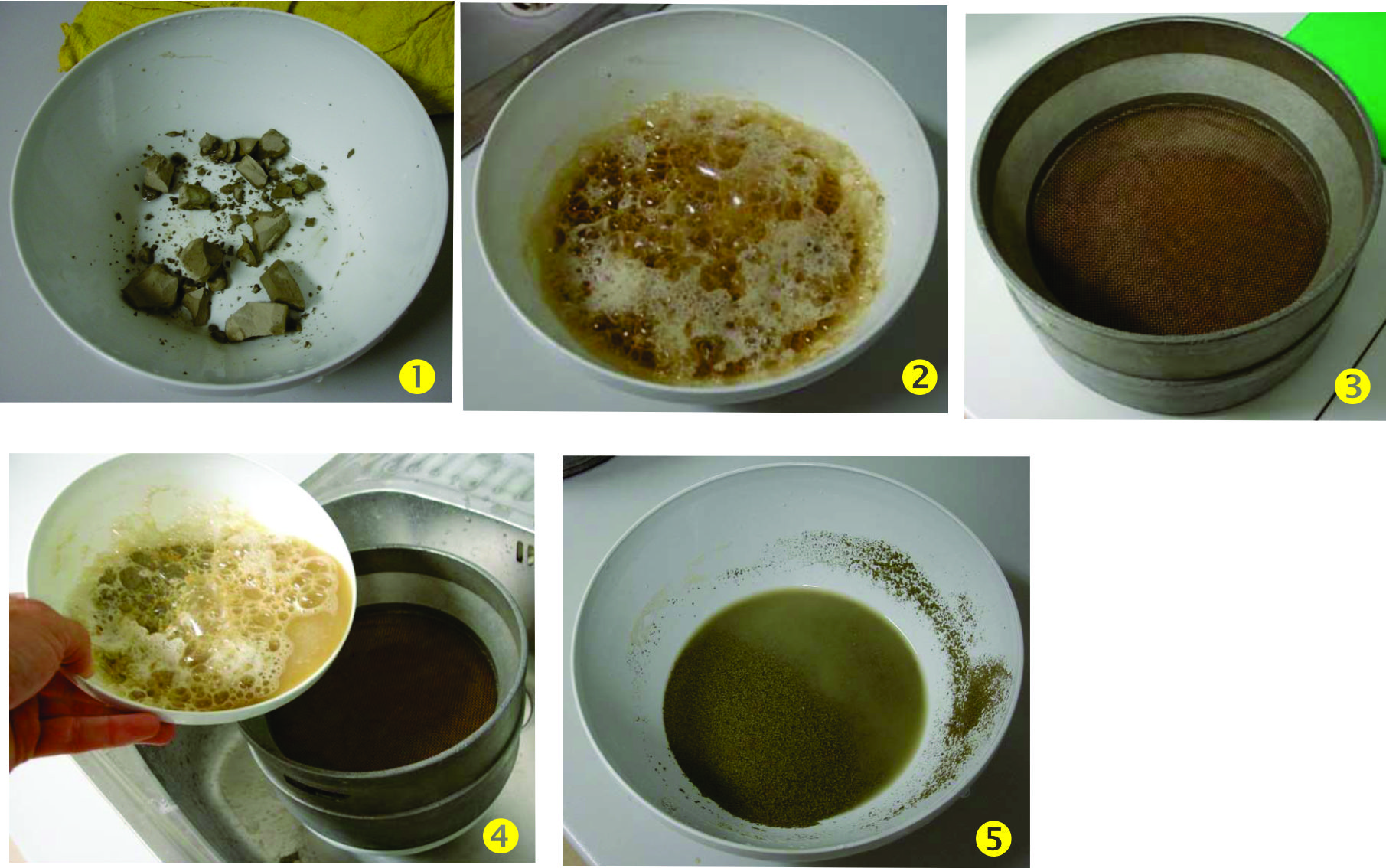 1. уситњавање стенске масе
2. потапање и разлагање у H2O2/глауберовој соли
разлагање у киселинама (HF; 10% раствори CH2O2 ; C2H4O2
3-5. испирање и просејавање
3. метод орјентисаних пресека за различите групе организама
Хвала